Figure 1 Mean levels of extraordinary cash flows
Extraordinary cash flow is defined as sales of property, plant, and ...
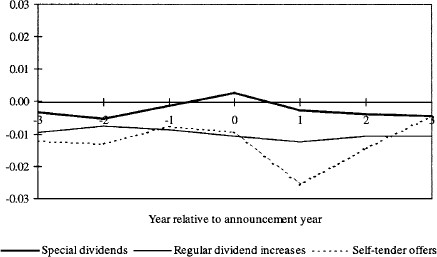 Rev Financ Stud, Volume 13, Issue 1, January 2000, Pages 219–248, https://doi.org/10.1093/rfs/13.1.219
The content of this slide may be subject to copyright: please see the slide notes for details.
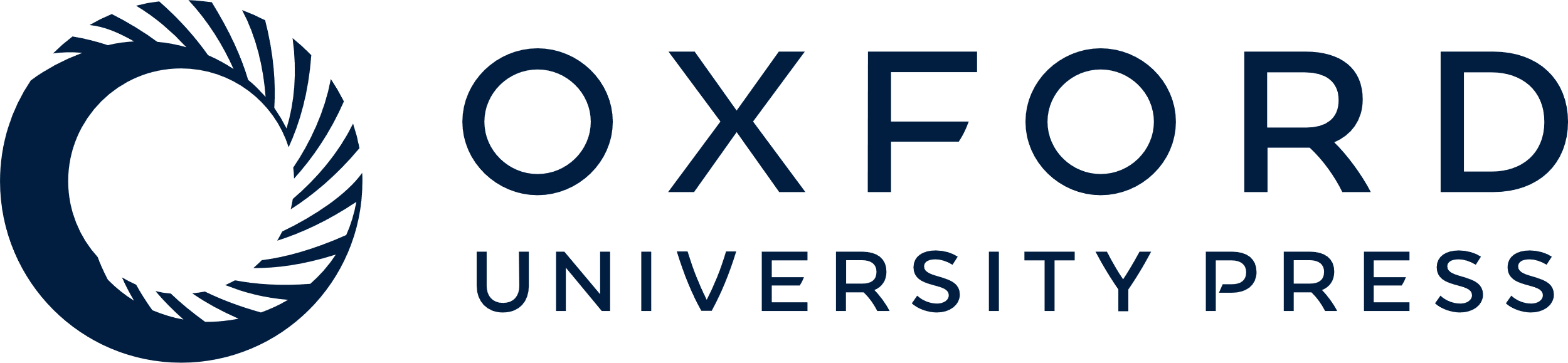 [Speaker Notes: Figure 1 Mean levels of extraordinary cash flows
Extraordinary cash flow is defined as sales of property, plant, and equipment minus business acquisitions scaled by total assets. Year 0 is the fiscal year of the announcement. The medians are zero for all three types and for all years.


Unless provided in the caption above, the following copyright applies to the content of this slide: © 2000 The Society for Financial Studies]
Figure 2 Mean debt ratios
The debt ratio is defined as total liabilities scaled by total assets less cash and cash ...
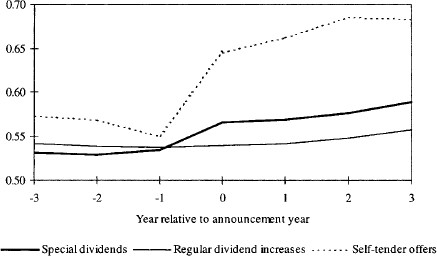 Rev Financ Stud, Volume 13, Issue 1, January 2000, Pages 219–248, https://doi.org/10.1093/rfs/13.1.219
The content of this slide may be subject to copyright: please see the slide notes for details.
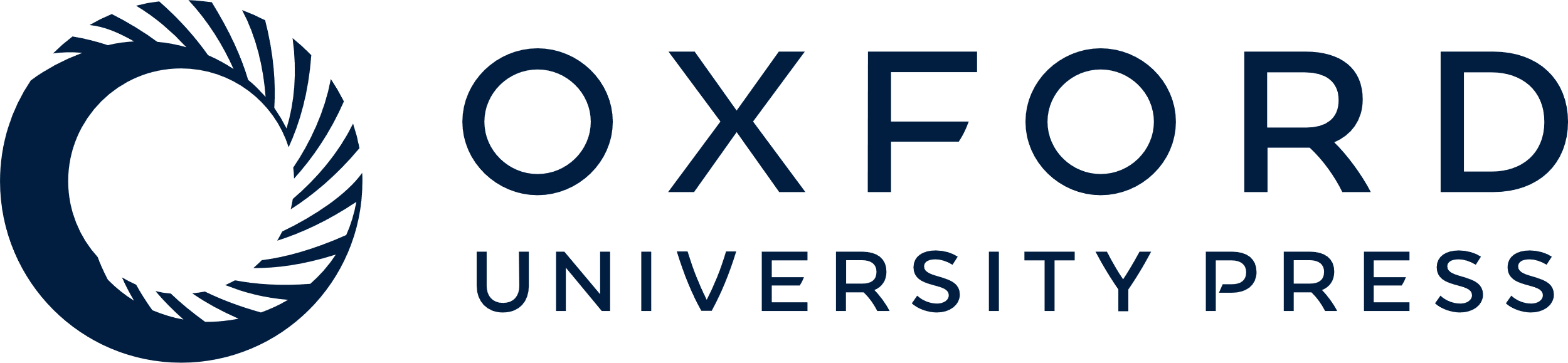 [Speaker Notes: Figure 2 Mean debt ratios
The debt ratio is defined as total liabilities scaled by total assets less cash and cash equivalents. Year 0 is the fiscal year of the announcement. Median ratios exhibit a similar pattern.


Unless provided in the caption above, the following copyright applies to the content of this slide: © 2000 The Society for Financial Studies]